Electronics Lab Notebook
Cohlten Green
Lab 1- Resistor Variability
Standard Deviation: 0.009403247
Lab 1 Observations
This lab was to practice measuring resistors to make sure they were “good” based on their readings and tolerance. All of the resistors that we measured were in the range of being acceptable.
Lab 2- Reading and Sorting Resistors
Lab 2 Observations
Lab 2 was to practice reading the color bands on resistors and measuring them afterwards to make sure we were correct. This lab resembles the first lab but now that we know how to measure them and use their tolerances, we can now apply that knowledge with reading other resisters without measuring them but by simple looking at them.
Lab 3- Series Resistors
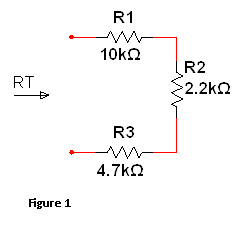 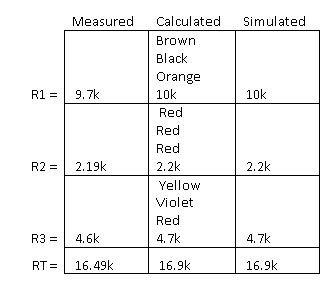 Lab 3- Series Resistors
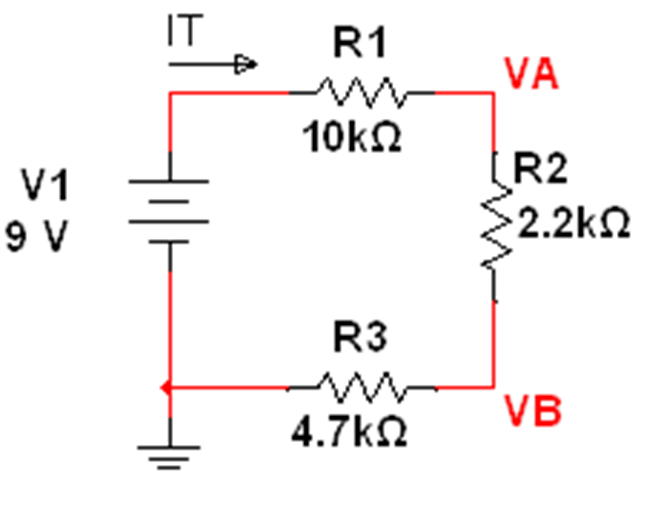 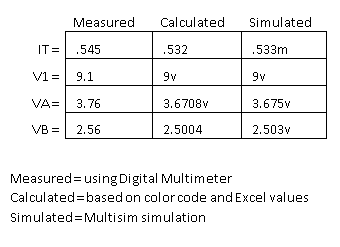 Lab 3
Lab 3- Multisim
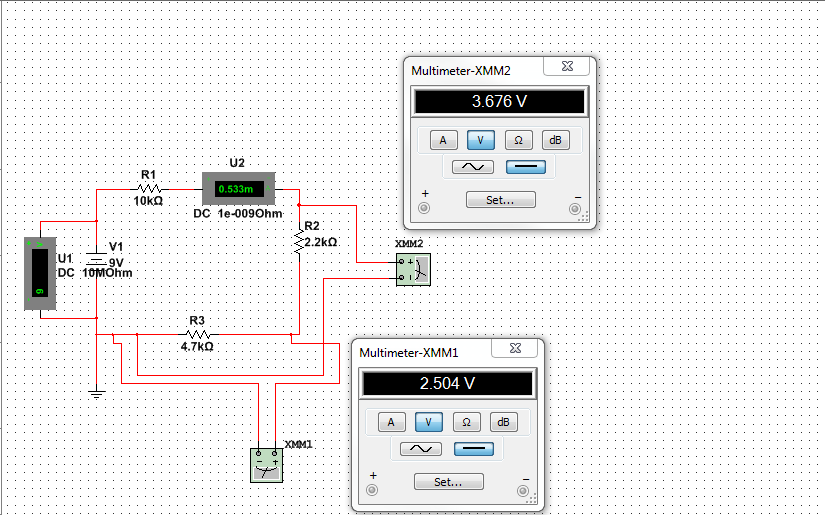 Lab 3 Observations
Lab 3 was used to teach a few things. One was to begin using Multisim. Another was to begin building circuits physically. The last was measuring nodal voltages, the resistances, and current within the circuit. There were a few problems with making the circuits physically because I didn’t understand how the wires and resistors should have been placed. After understanding that, the measuring of the circuit was quite simple. All of the readings came out right because we checked the resistors before hand to make sure they were good. We also compared our physical results with the results from the Multisim tests.
Lab 4- Black Box Design Series Circuit
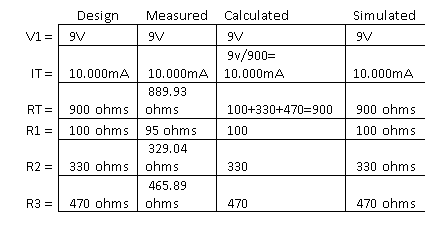 Lab 4- Multisim
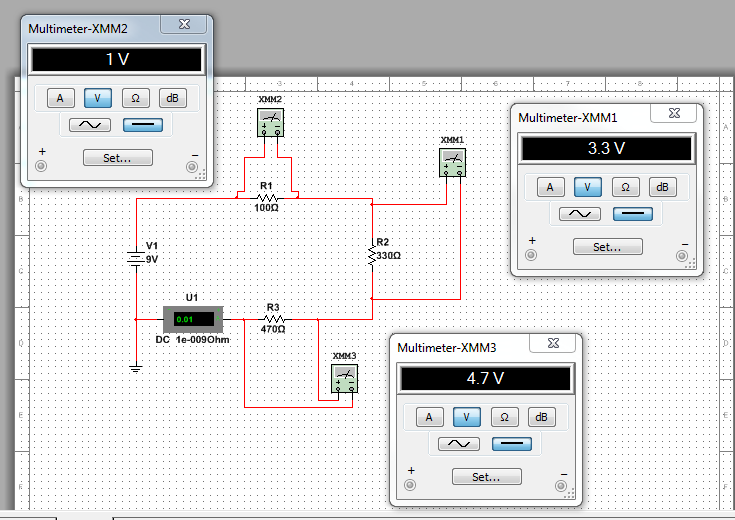 Lab 4 Observations
Observations: In order to meet the requirement of 10.000 mA we used the formula, V/I=R, to find the total resistance. Then came up with resistor amounts that, when added up, equaled 900 ohms. This allowed us to meet all the requirements presented in the problem.
Lab 6- Black Box Design Parallel Circuit
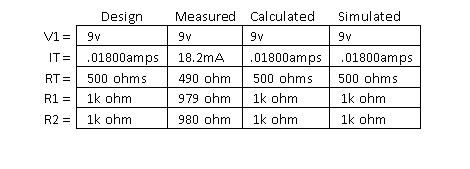 Lab 6- Multisim
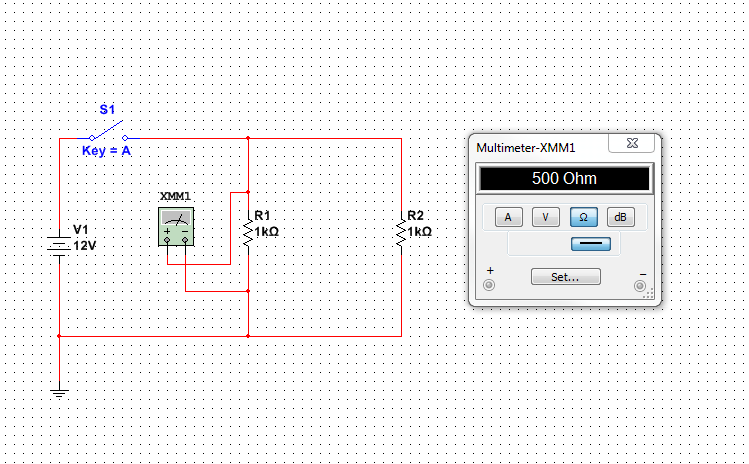 Lab 6 Observations
We used ohms law to figure out what we needed within the black box. Using the formula to find the totals allowed us to achieve 18mA. Since this circuit was in parallel, we needed to watch how we added our resistors and how the voltage works since the voltage in parallel circuits stay the same throughout.
Lab 7- Resistor Parallel Circuit
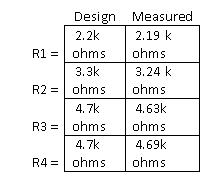 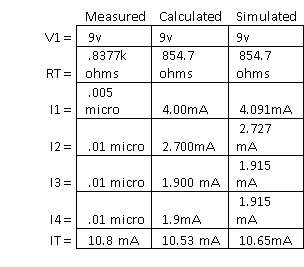 Lab 7 Multisim
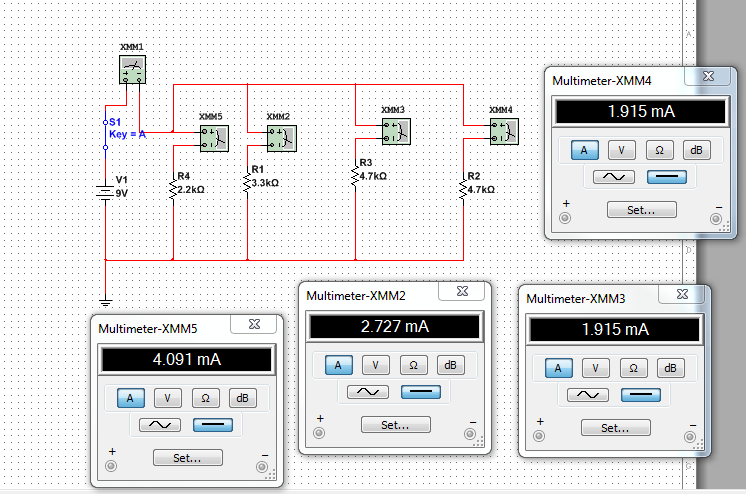 Lab 7 Multisim
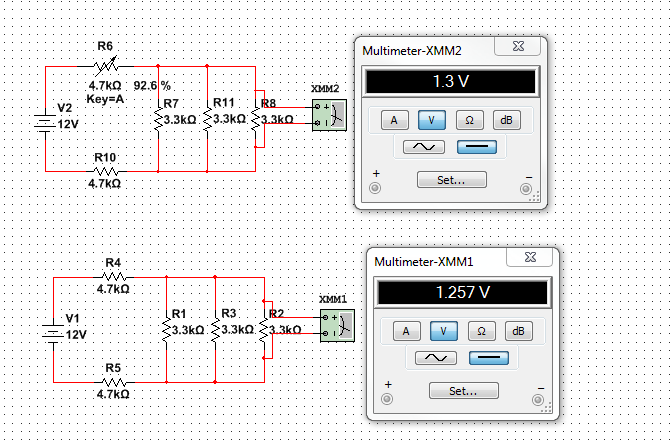 Lab 7 Observations
The multimeter that we used to measure the currents, for each resistor, has too small of a scale to read the current’s low readings.
Lab 8- Black Box Design 3 Series and Parallel Mixed
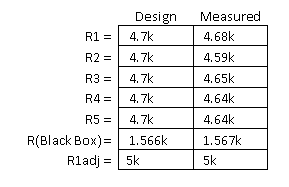 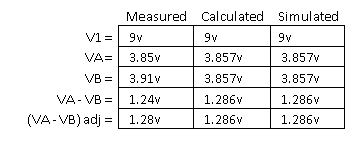 Lab 8- Multisim
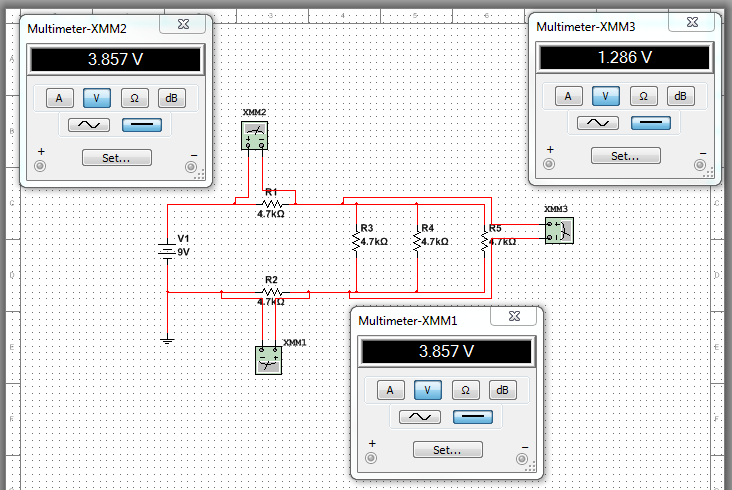 Lab 8 Observations
The 5K Ohm pot was difficult to use at first because it was very different than anything we have used before. But the resistor proved to be valuable because you can adjust its resistance without needing to get another resistor to replace it. By adjusting the resistance of the 5k Ohm pot, we were able to meet the requirements in the end of the lab.
Lab 9- Series/Parallel Resistors
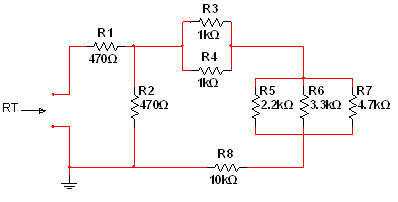 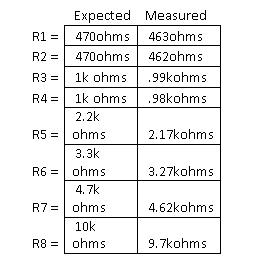 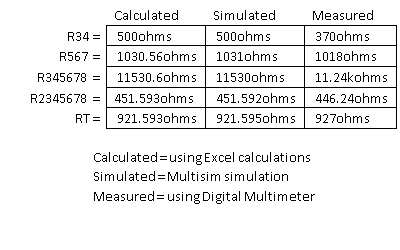 Lab 9- Series/Parallel Resistors
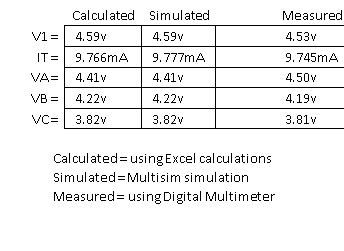 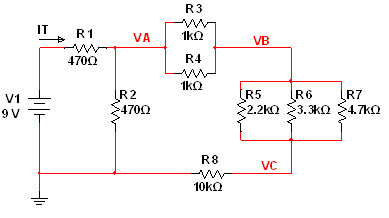 Lab 9 Multisim
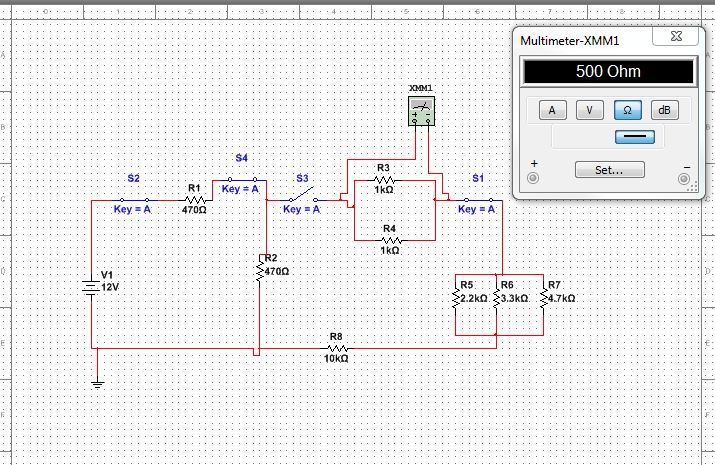 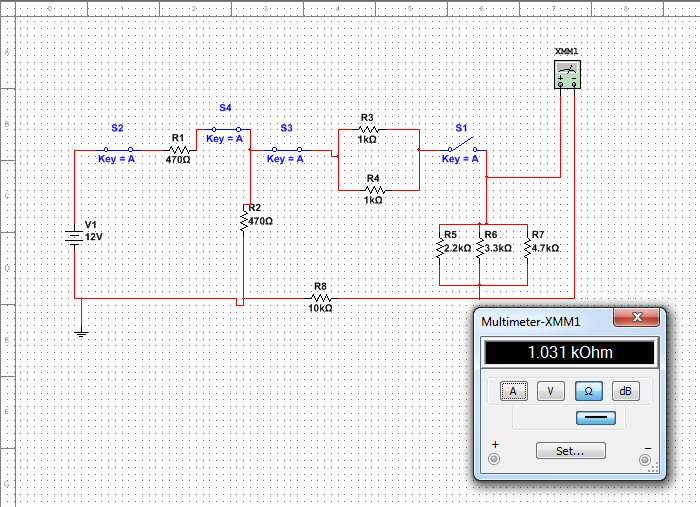 Lab 9 Multisim
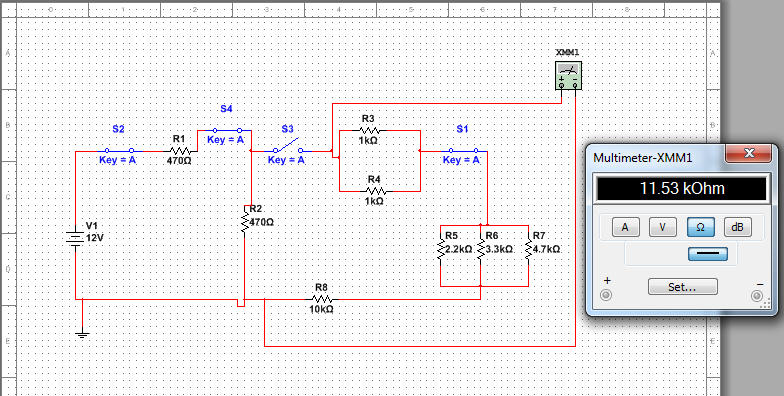 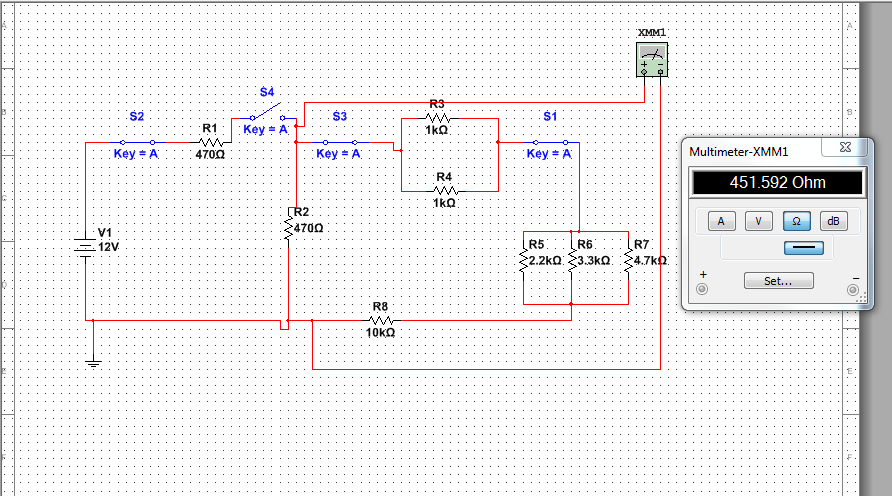 Lab 9 Multisim
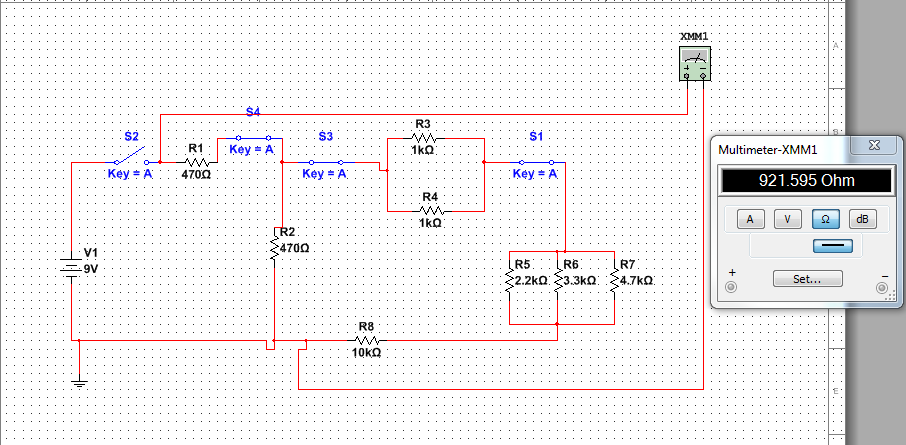 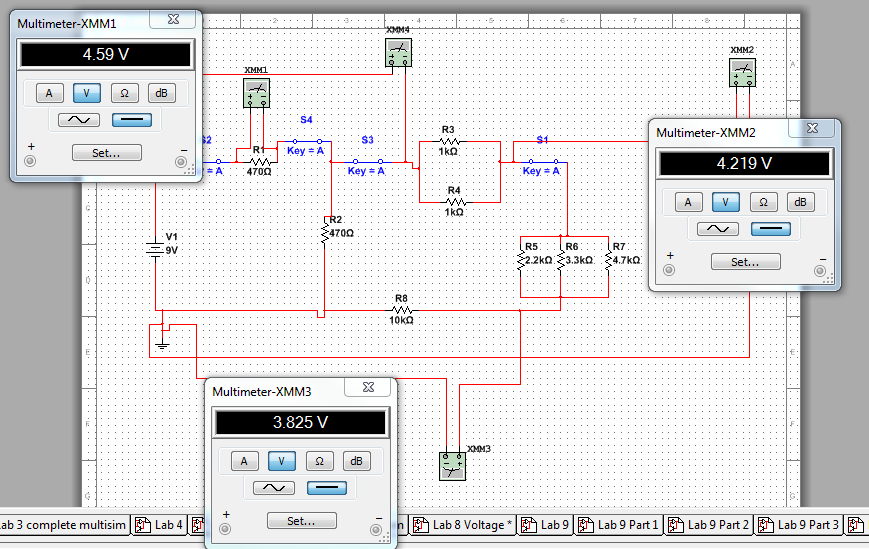 Lab 9 Multisim
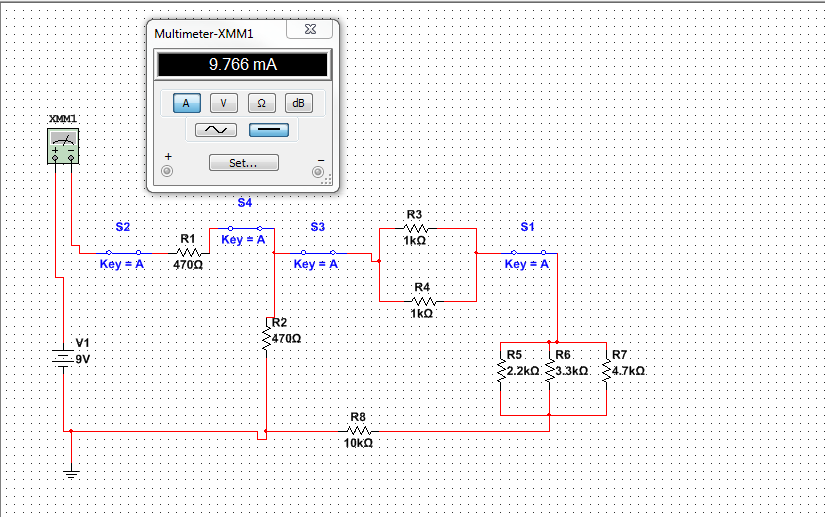 Lab 9 Observations
This lab introduced mixed circuits or series and parallel. By starting from the right and going to the left to add the resistors, we were able to figure out the total resistance of the circuit. We experimented and tried other ways of adding them together but we couldn’t get the right result. So by trying other ways, we confirmed to ourselves that there isn’t any other way to get the right answer other than from starting from the right and working our way to the left.
Lab 10- Series/Parallel Capacitors
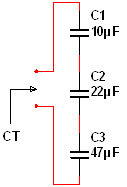 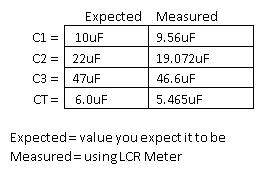 Lab 10- Series/Parallel Capacitors
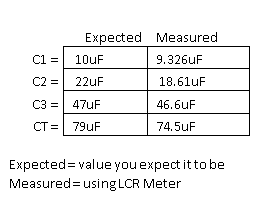 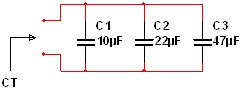 Lab 10- Multisim
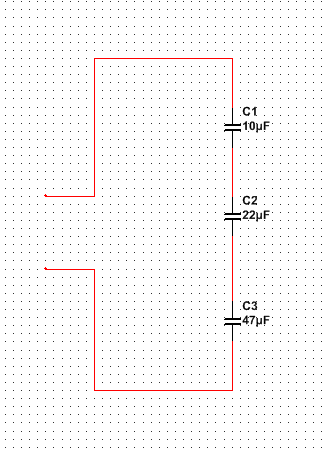 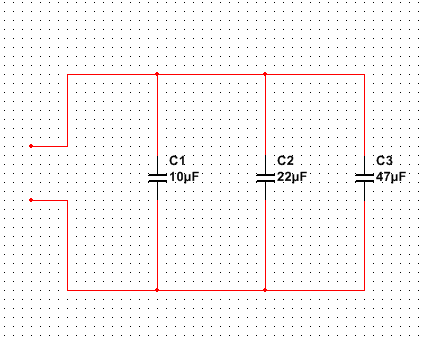 Lab 10 Observations
This lab introduced capacitors and how to add and measure them. Capacitors are a little different when adding them together compared to resistors. When capacitors are in parallel, you can simply add there resistances together and get the total. If they are in series, you must put them all under one and then add them together. After that, you must then divide one by the previous total. That gives you the total resistance.
Lab 11- RC Lab
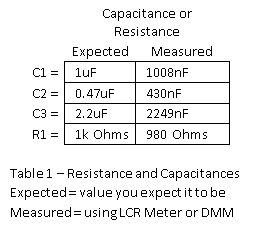 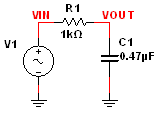 Lab 11- RC Lab
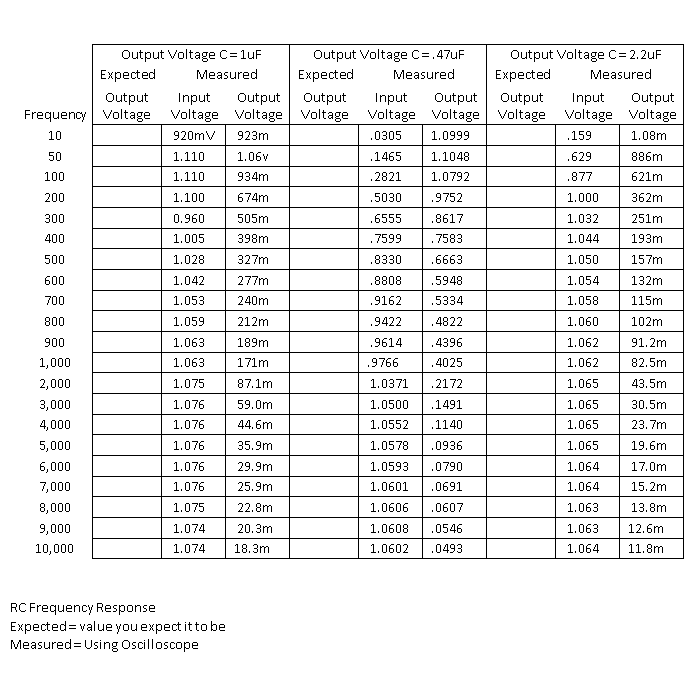 Lab 11- Multisim
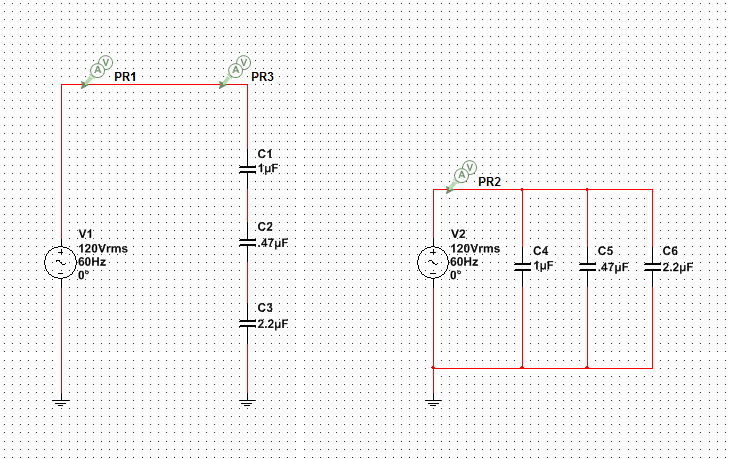 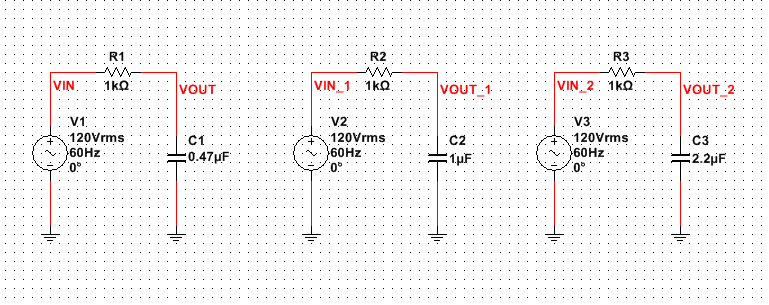 Lab 11 Observations
This lab was a little difficult because when we measured using the ohmmeter, we sometimes wouldn’t get the right numbers even though everything was connected right and we were measuring right. The oscilloscope was getting the right measurements though. We both thought that the oscilloscope was easy to use once we knew what everything did.
Lab 12- Series/Parallel Inductors
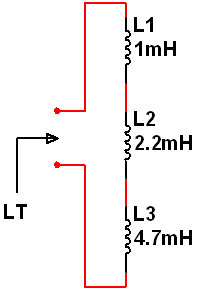 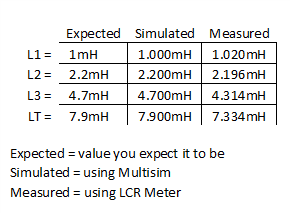 Lab 12- Series/Parallel Inductors
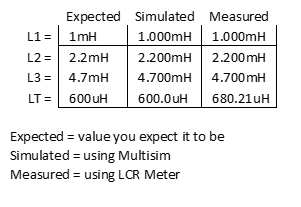 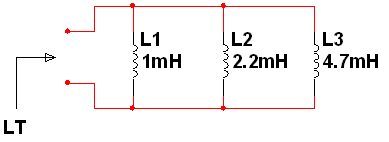 Lab 12- Multisim
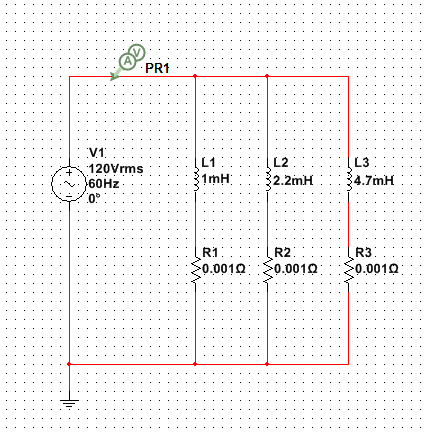 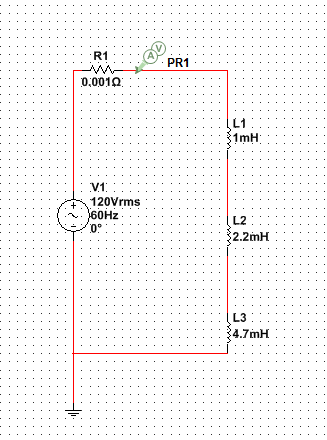 Lab 12- Multisim
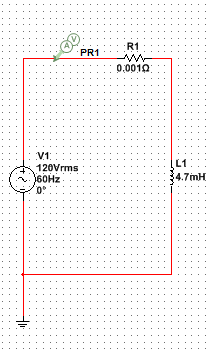 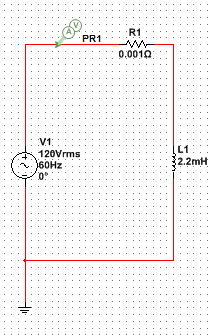 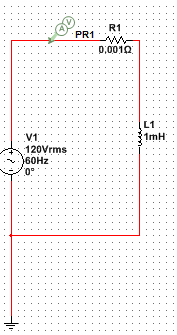 Lab 12 Observations
This lab introduced inductors in series and parallel. Getting their totals, like find the total resistance in a series resistor circuit, was quite easy because you can simple add each of the their values together to get their total. They are similar to resistor circuits in that aspect. They follow the same rules with parallel circuits as resistor parallel circuits as well.
Lab 13- RL Lab
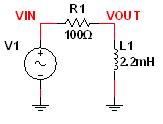 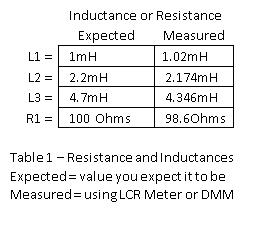 Lab 13- RL Lab
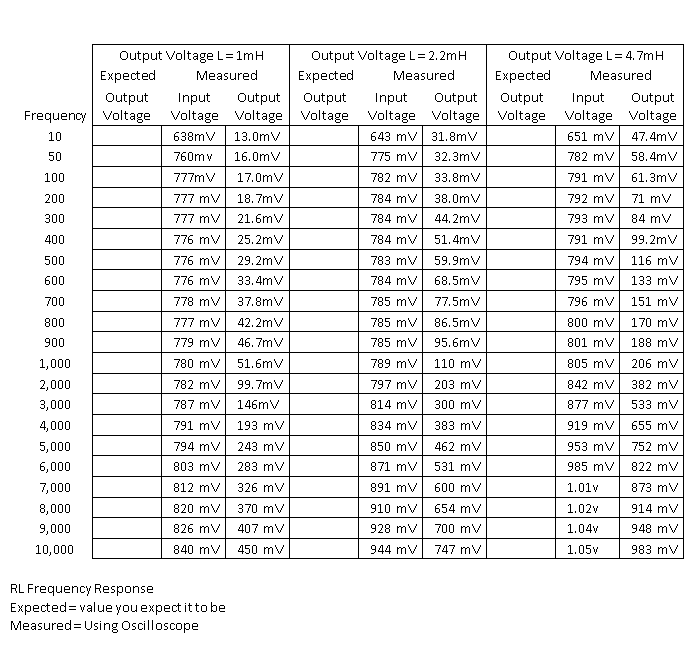 Lab 13- Multisim
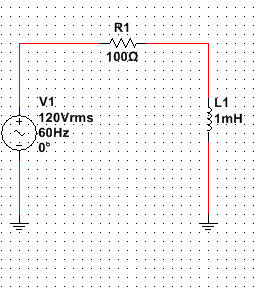 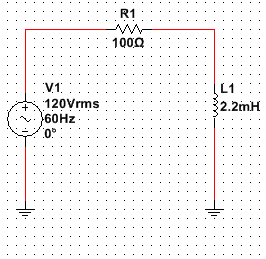 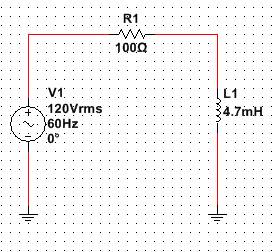 Lab 13 Observations
This lab had the same issues as lab 11 with measuring with the ohmmeter. We would sometimes get the right values but for the most part, we had to read the values only from the oscilloscope.